Music throughout Christianity
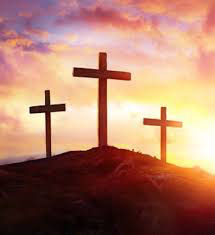 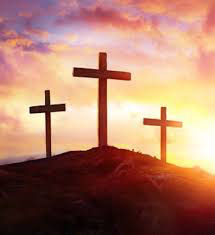 Stephanie O’Reilly
Introduction
Why Worship with Music?
Stylistic Changes
In the 16th century music in the Catholic Church was Latin chants sung by clergy members. The first shift was to create lyrics that were in the language of the people. The lyrics had to translated into the tongue of the people who were apart of the celebration. These songs remained to be psalms from the bible or based off of bible passages. This music was sung in unison, meaning sung with one melody. The Lutheran movement began when the Lutherans composed hymns themselves about “the incarnation, the cross, and the resurrection”4. The music began to be sung in four parts that were created for these pieces of music, along with the addition of organs and other musical instruments4. There was also a reformed movement. This was when choir-stalls and organs were taken away. The congregation would sing psalms a Capella without an instruments. Psalms were the only songs sung because they were provided by God. They allowed people to sing praises from God. This movement ended at the end of the 16th century4. Now Catholics still sing psalms at masses. Today there is an argument as to whether Catholics should be singing hymns at mass. Protestants have added hymns directly into their services, and Catholic attempt to modify this for their own masses. In Catholicism there is a divide. Some Catholics want to stay away from hymns and stick to tradition. The argument for hymns into the catholic faith is that hymns can be vessels for teaching the catholic faith. Any hymn that teaches that faith whether written by Catholics or not can be apart of the faith3.
Worship through music is done because the lyrics can provide us with theology. It offers a great way to learn and grow in faith. The lyrics of the hymns “can help us digest the truths of God we just received in the scripture”2. Hymns and other music is full of theological references. Music, specifically singing, allows an emotional connection to these theological texts. The emotions of a song transmit into human emotion as they are sung, and can go deeper into oneself than written text can. Singing and music also has a way of uniting the church. The praise of God through music unites everyone into one voice. Worship through music is done because many biblical texts reference Gods desire for singing. As a Christian community music has been a large part of worship. Much of the Christian belief is recorded in song3.
Music as a method of worship in the Christian faith began with the Roman Catholic church 2000 years ago. At the beginning of the middle ages, with the formation of Catholicism, music was sang as chants without musical accompaniment. This mirrored the musical worship that was practiced in the synagogues. Due to the fact that many original Catholics were Jewish by birth, this makes sense. Chants in the synagogue were sung following a reading from the scripture. Music sung throughout Catholic masses followed this same structure, and even today in the Catholic church a hymn or psalm is sung following the readings in the mass. With the splits in the Catholic tradition that have created the bracket of Christianity, there have been many shifts in the music tradition1.
A different way to worship through Music
Praise and Worship
One church today has begun to sing secular music as apart of their services. The United Congregational Church in Bridgeport Connecticut has sung like “This is Me” from The Greatest Showman, “I Stand” by Glen Ballard and Idina Menzel, and “I Have a Voice” by Frank Wildhorn, Robin Lerner, and Jason Howland. During one of the services the Reverend explained why she chose to have secular music featured in the service. She explained that this music related a lot more to what she was preaching about, and also allowed you to see this type of music in a new light.
Within the last 30 years there has been a big change in the style of music played at many Sunday services. Guitars and music of praise has been rushing into worship. The traditional music was met with the “grassroots and pop-culture  driven force”5. Praise and Worship is a new shift in music worship. It is a universal way for Christians to praise God7. These are services that allow for people to praise God through music, and worship through prayer and scripture. Praise means to sing, and in and even more simplified sense being thankful to God’s blessing. Worship means to pay homage and respect to God. This is a conversation between someone and God, which is more intimate than praise8. Praise and worship helps reach out to the younger generation5. This music helps to uplift and transform. It helps to bring a sense of connection to the youth with the faith6.
References
Cuzzupe C. The Function of Liturgical Music within the History of the Catholic Church. :48.
The Catholic Case for Protestant Hymns | Nathaniel Peters | First Things. https://www.firstthings.com/web-exclusives/2012/03/the-catholic-case-for-protestant-hymns. Accessed March 22, 2020.
Why do we sing in worship? :1.
Protestant music. Mus Protestant. https://www.museeprotestant.org/en/notice/protestant-music/. Accessed March 17, 2020.
Eskridge L. The “Praise and Worship” Revolution. Christian History | Learn the History of Christianity & the Church. https://www.christianitytoday.com/history/2008/october/praise-and-worship-revolution.html. Accessed April 16, 2020.
Tshabalala BG, Patel CJ. The role of praise and worship activities in spiritual well‐being: perceptions of a Pentecostal Youth Ministry group. Int J Child Spiritual. 2010;15(1):73-82. doi:10.1080/13644361003603074
Praise And Worship. AllAboutGOD.com. https://www.AllAboutGOD.com/praise-and-worship.htm. Accessed April 16, 2020.
Life T. What is Praise and Worship? The Life. https://thelife.com/what-is-praise-and-worship. Accessed April 16, 2020.
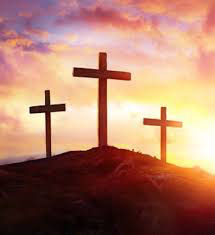 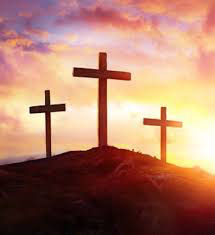